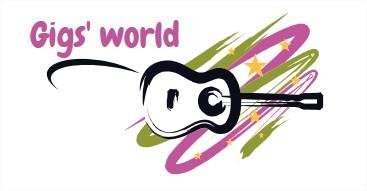 La xarxa que connecta a artistes i a espais musicals
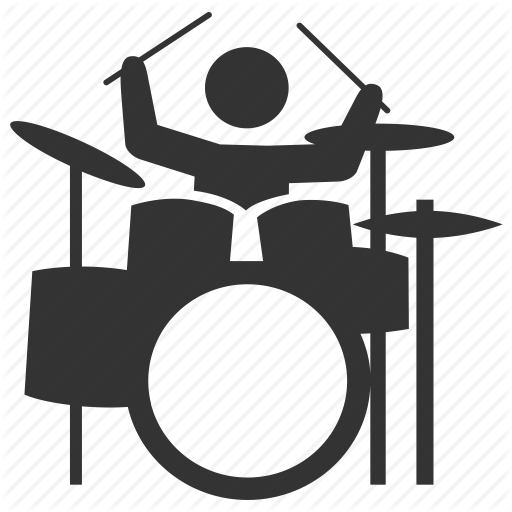 MUSIC PUB
Ferran Alarcón Heras
Treball final de màster DADM
Continguts
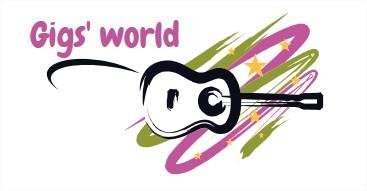 · El problema
· La solució
· El producte
· Situació del mercat
· Model de negoci
· Competència
· Avantatges competitius
· Demo
Continguts
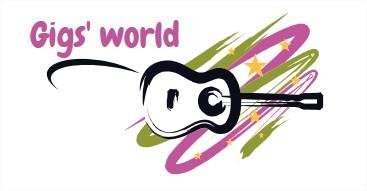 · El problema
· La solució
· El producte
· Situació del mercat
· Model de negoci
· Competència
· Avantatges competitius
· Demo
El problema
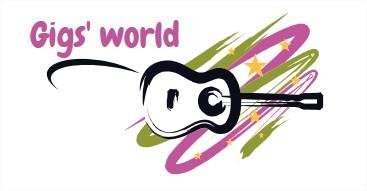 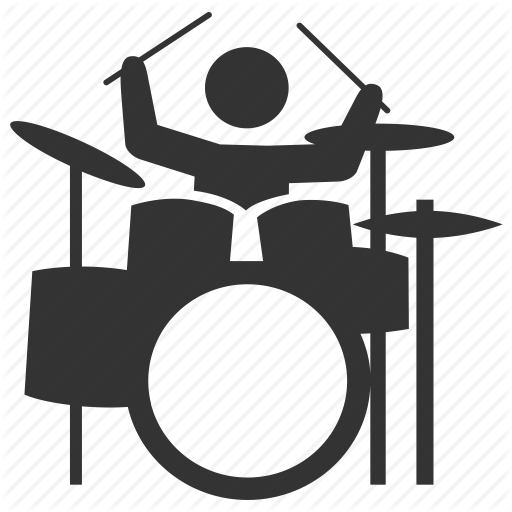 Trobar i atreure a bons artistes
Trobar espais on fer concerts
MUSIC PUB
Continguts
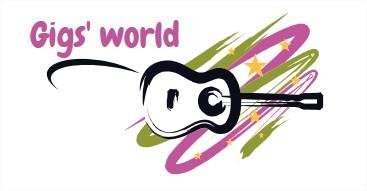 · El problema
· La solució
· El producte
· Situació del mercat
· Model de negoci
· Competència
· Avantatges competitius
· Demo
La solució
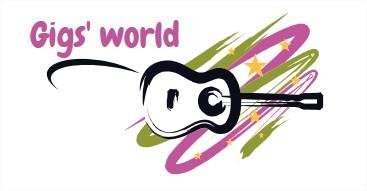 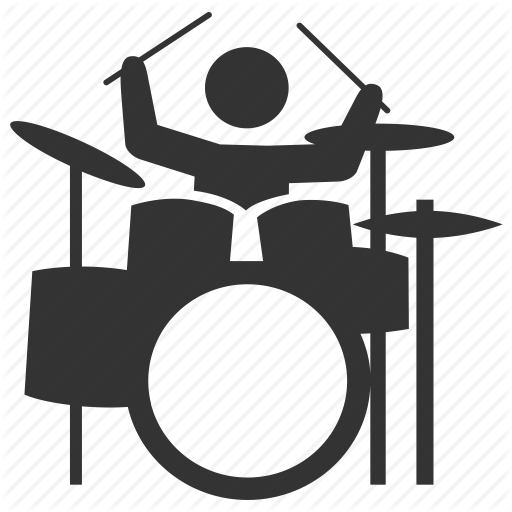 Promocionar el teu espai i publicar continguts per a fer-lo atractiu per als artistes
Publicar continguts i contactar directament amb els propietaris dels espais musicals
MUSIC PUB
Continguts
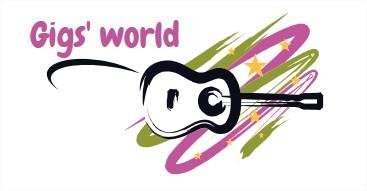 · El problema
· La solució
· El producte
· Situació del mercat
· Model de negoci
· Competència
· Avantatges competitius
· Demo
El producte
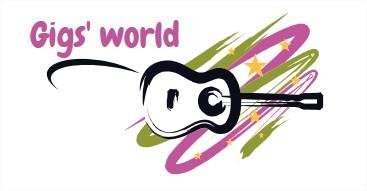 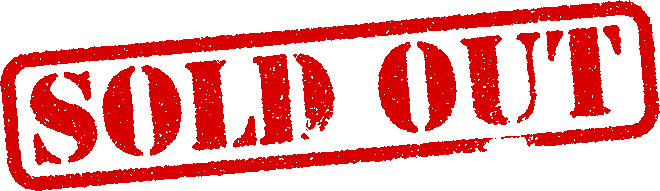 Xarxa mundial que connecta artistes i espais musicals per a fer-los créixer
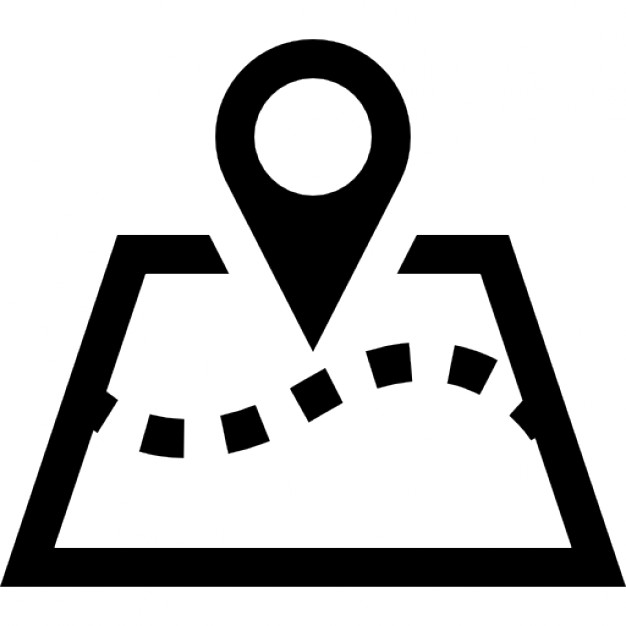 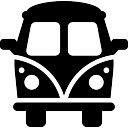 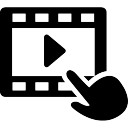 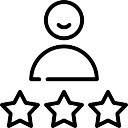 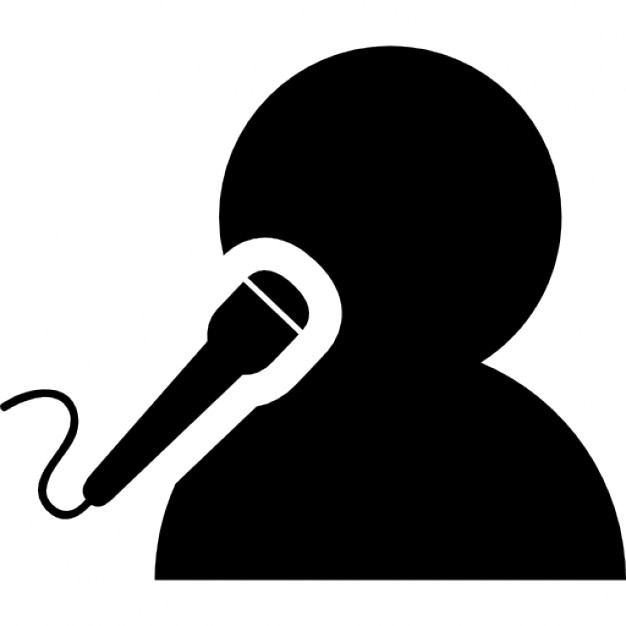 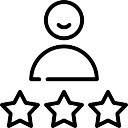 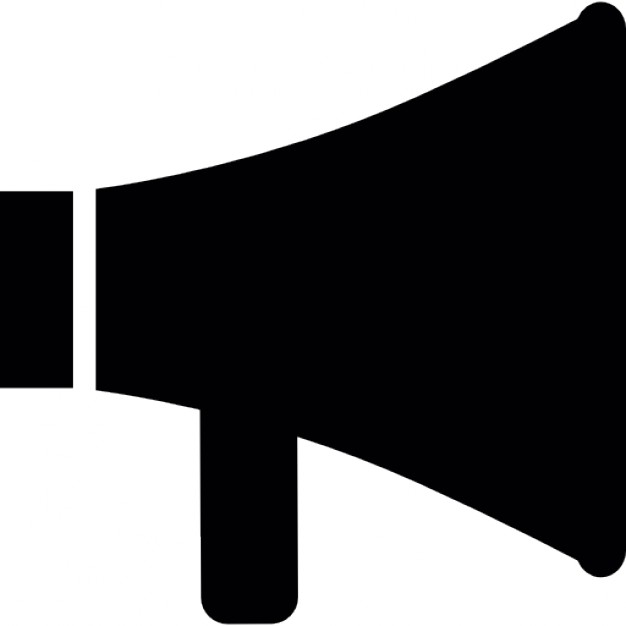 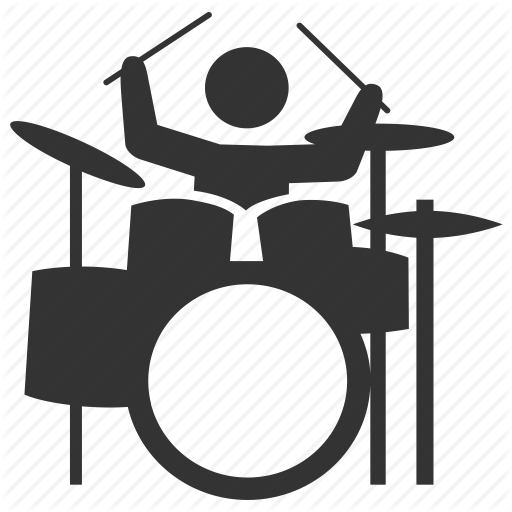 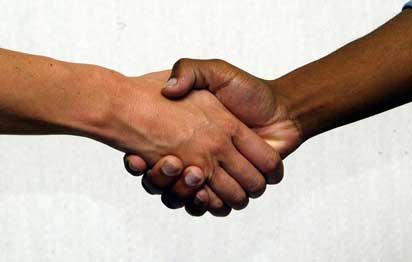 MUSIC PUB
Continguts
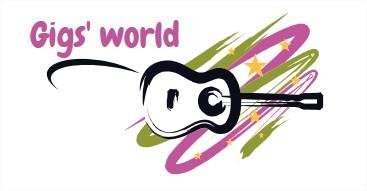 · El problema
· La solució
· El producte
· Situació del mercat
· Model de negoci
· Competència
· Avantatges competitius
· Demo
Situació del mercat
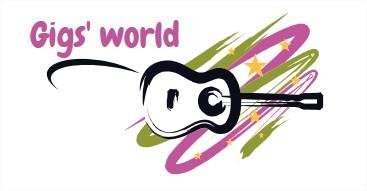 90K concerts al 2015 a Espanya, la majoria de grups grans i coneguts

Artistes nous o no professionals i espais musicals petits i mitjans ho tenen molt difícil per donar-se a conèixer  

Més d’un milió d’artistes a bandcamp.com

No existeix competència al mercat al negoci de posar en contacte a artistes amb propietaris d’espais musicals
Continguts
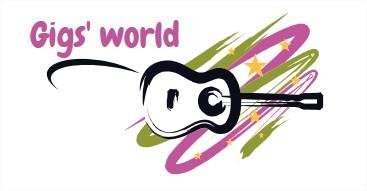 · El problema
· La solució
· El producte
· Situació del mercat
· Model de negoci
· Competència
· Avantatges competitius
· Demo
Model de negoci
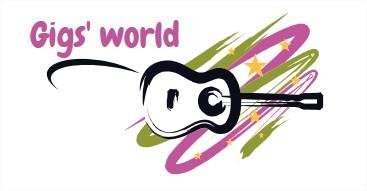 Models freemium i compres in-app combinats (45 dies de prova premium pels usuaris nous)

Upselling a premium: €5 / €10 / €15 per trimestre

Promocionar artistes / bars musicals: €3 / setmana (aparèixer als primers llocs a les cerques)
Continguts
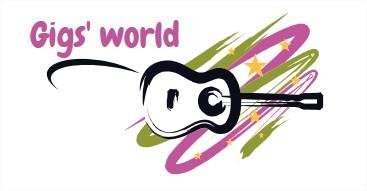 · El problema
· La solució
· El producte
· Situació del mercat
· Model de negoci
· Competència
· Avantatges competitius
· Demo
Competència
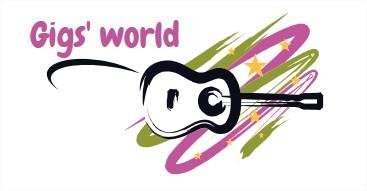 Espais on els músics publiquen continguts per a ser escoltats i vendre
Buscador de bars musicals per contactar-los
Apps per a cercar bars musicals (finalitat lúdica)
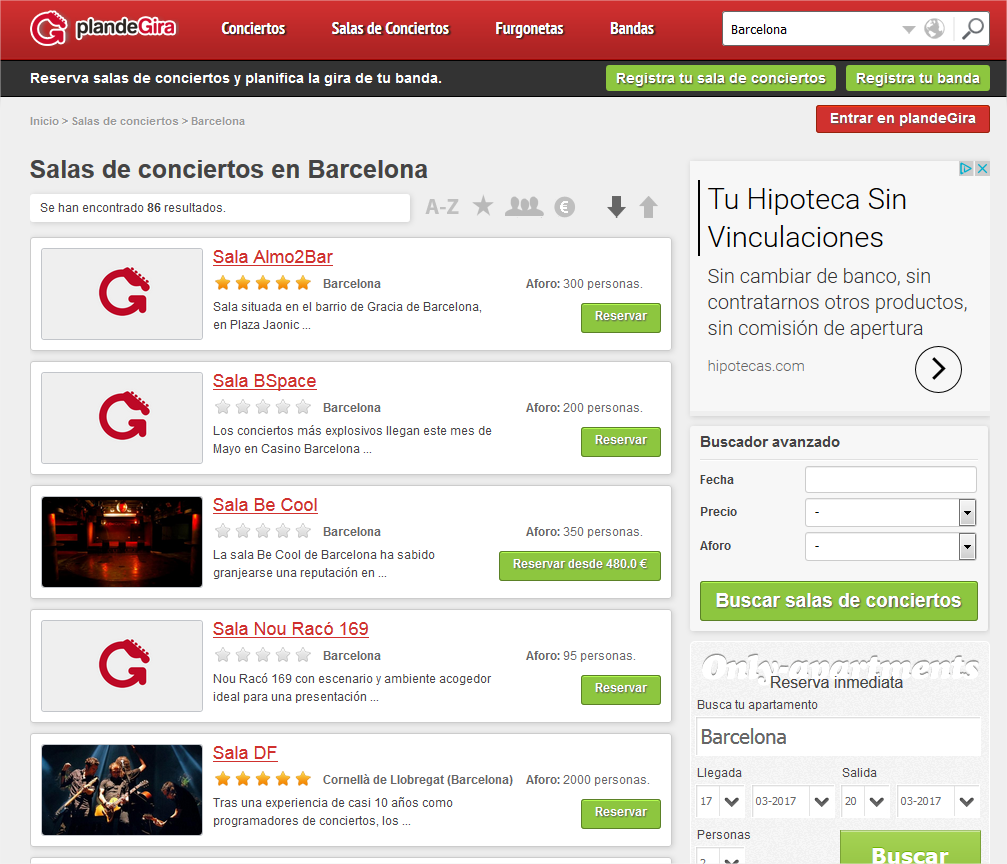 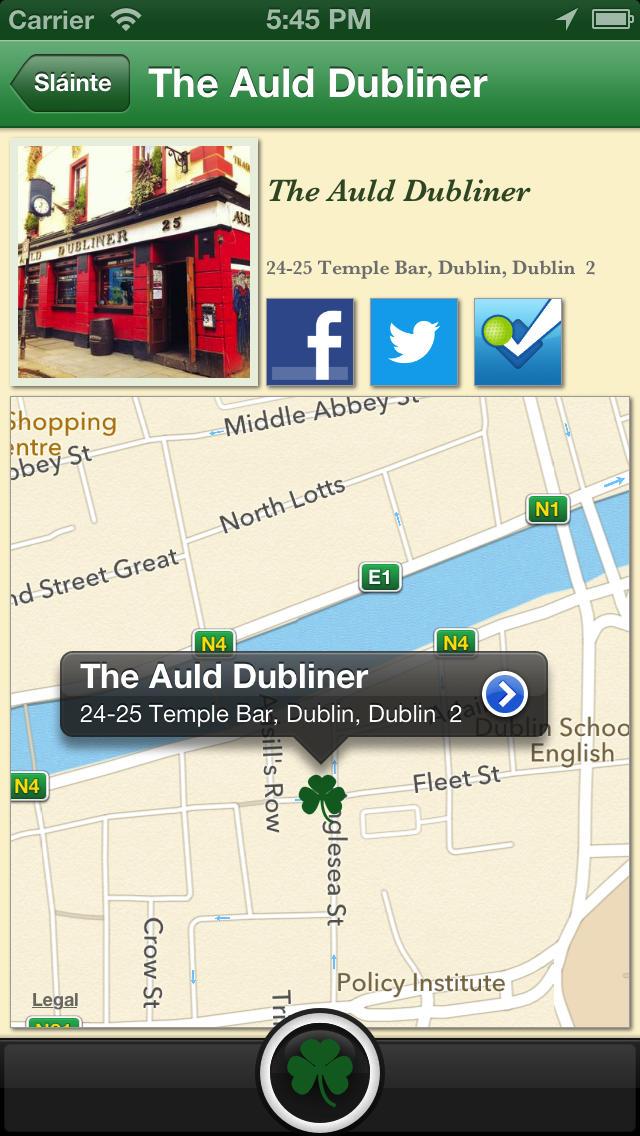 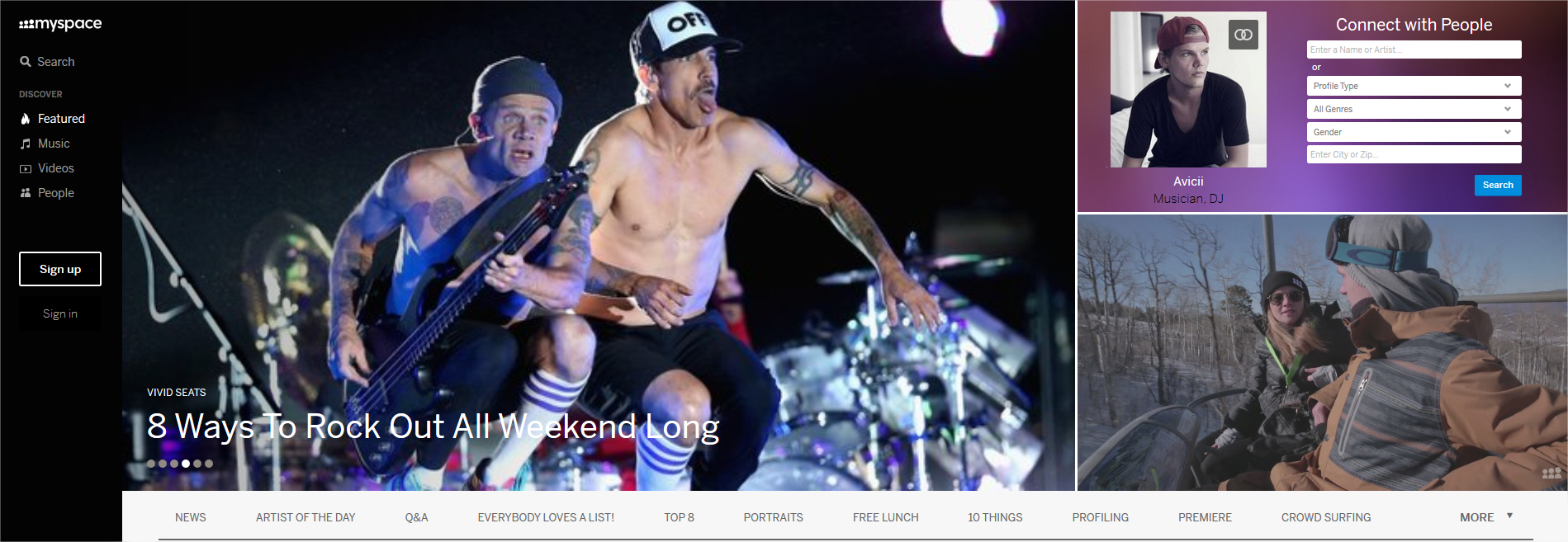 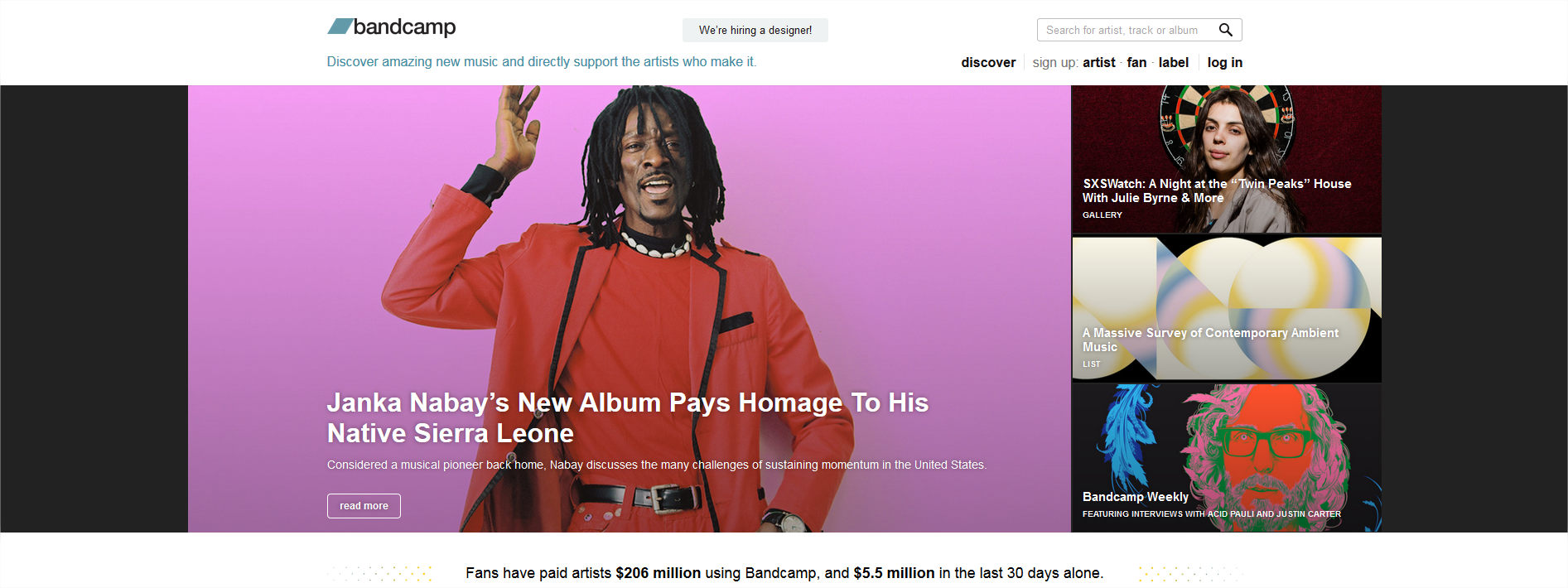 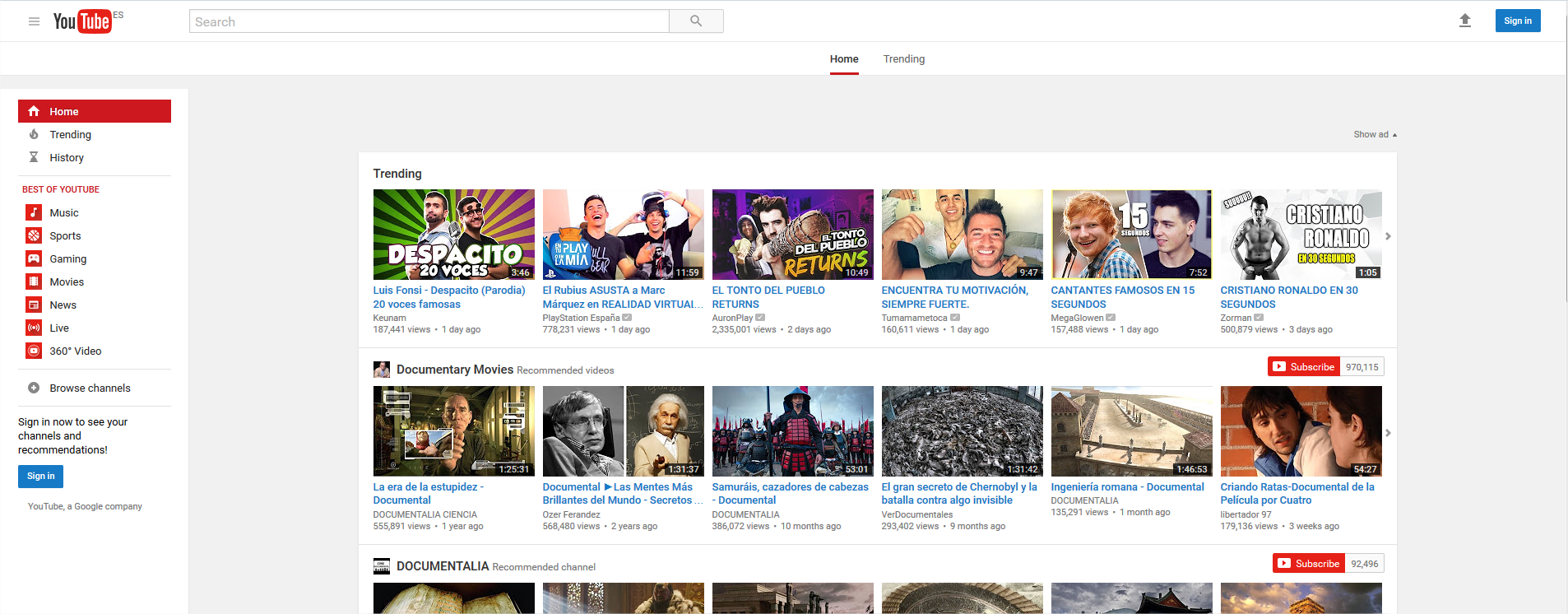 Cal l’app Gigs’ world. Encara ningú al mercat integra la promoció i la possibilitat de contacte
Continguts
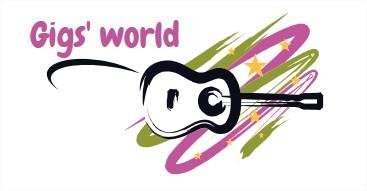 · El problema
· La solució
· El producte
· Situació del mercat
· Model de negoci
· Competència
· Avantatges competitius
· Demo
Avantatges competitius
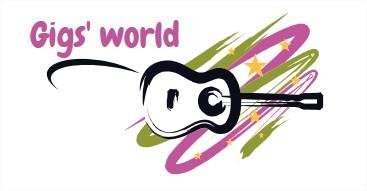 Visibilitat mundial
Els espais musicals no hauran d’anunciar-se a diferents llocs. Els artistes no hauran de buscar espais musicals a Google
Primer al mercat
No existeix en l’actualitat cap xarxa que posi en contacte artistes i espais musicals de manera integrada
Trencament de fronteres
Superant les fronteres geogràfiques i de comunicació, els artistes trobaran més fàcilment la possibilitat de fer gires a espais musicals que no haguessin trobat mai d’altra manera. El mateix per als espais musicals respecte dels artistes
Concepte xarxa social
Facilitat d’us, definició de perfils com a qualsevol xarxa social i possibilitat de localitzar i contactar en qüestió de segons
Continguts
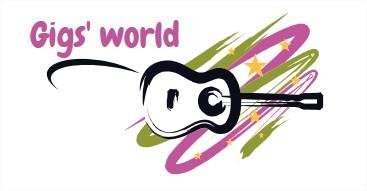 · El problema
· La solució
· El producte
· Situació del mercat
· Model de negoci
· Competència
· Avantatges competitius
· Demo
Demo
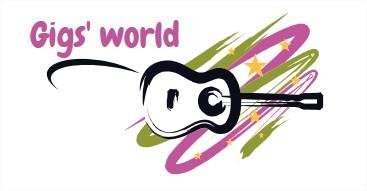 Q & A
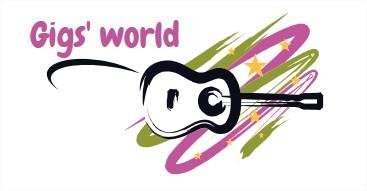 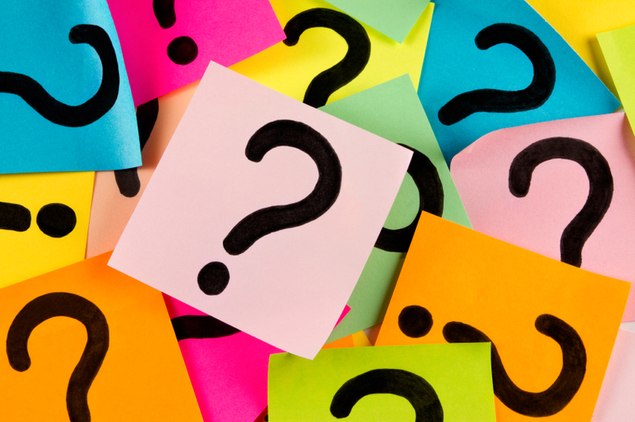